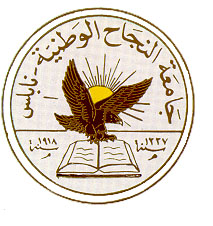 An-Najah National University
Faculty of Medicine
Department of Physiology
Anatomy and Physiology 1
7102101
Instructor: Heba Salah
Chapter 2:
 Cells and Tissues
Part 4: Cell Division and Protein Synthesis
Cell Life Cycle
Cells have two major periods:
1. Interphase
Cell grows
Cell carries on metabolic processes
2. Cell division
Cell replicates itself
Function is to produce more cells for growth and repair processes
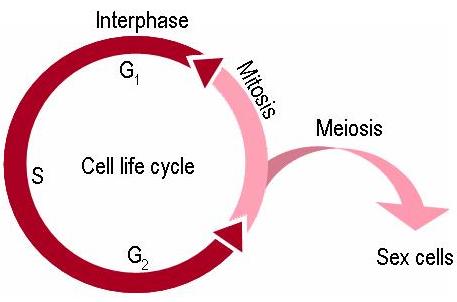 DNA Replication
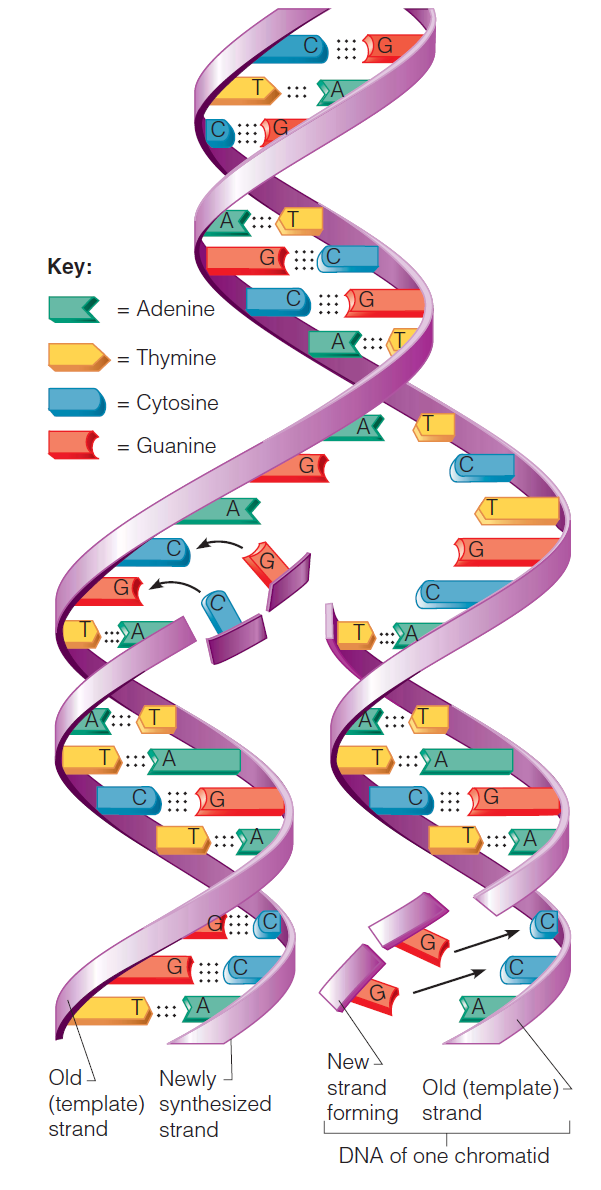 Genetic material duplicated and readies a cell for division into two cells
Occurs toward the end of interphase
DNA uncoils and each side serves as a template
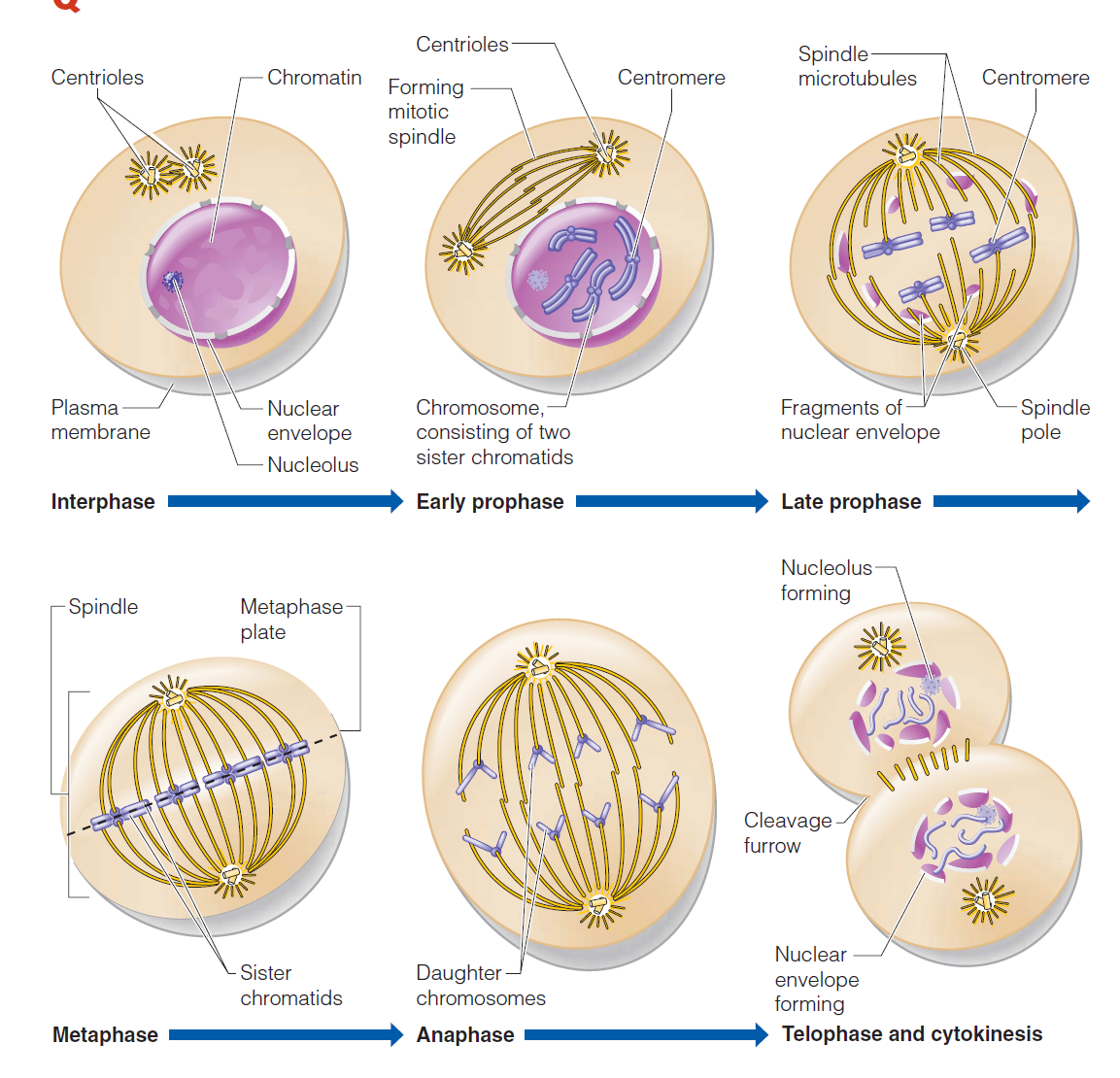 Events of Cell Division
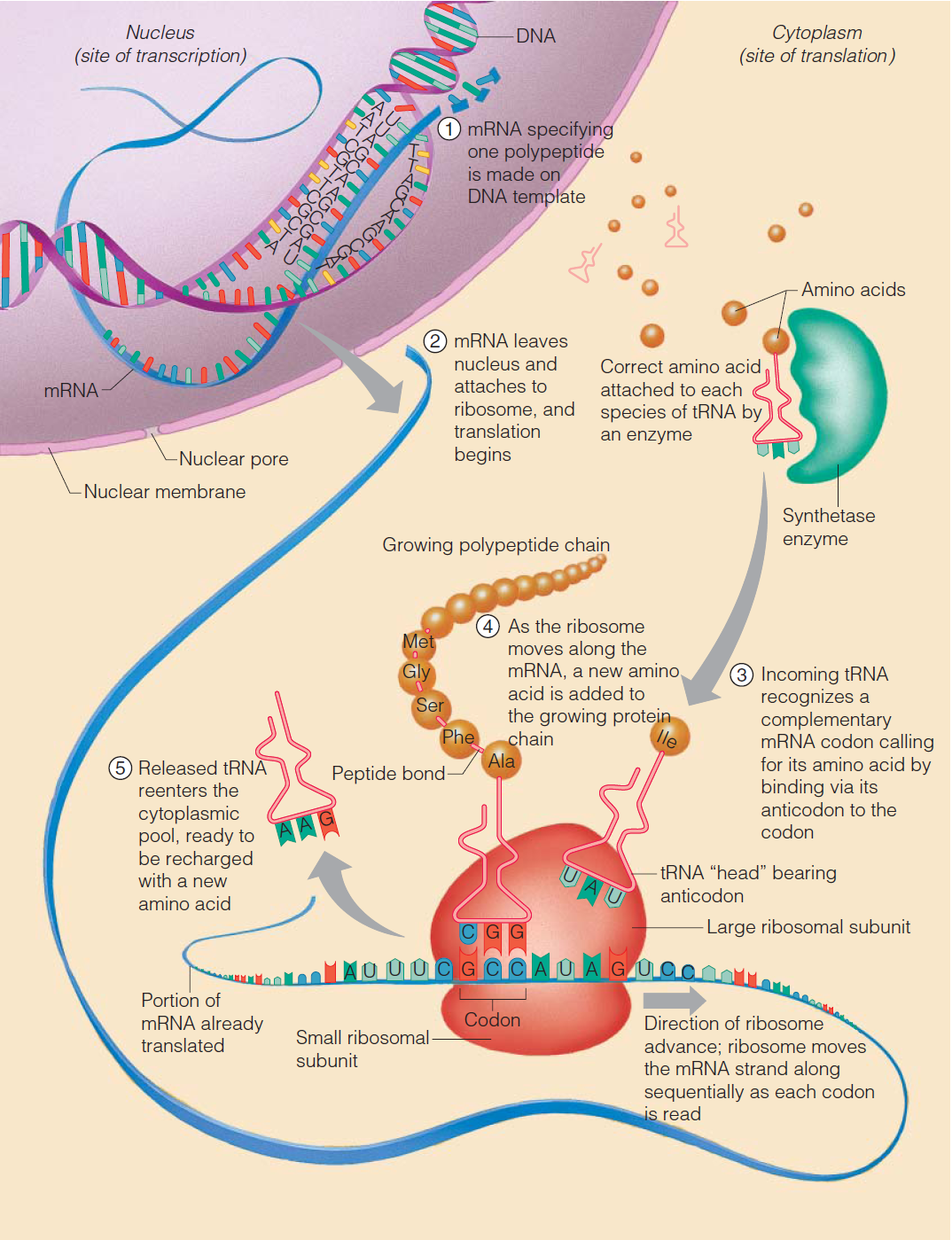 Protein Synthesis